KARL HEINRICH MARX
1815-1883
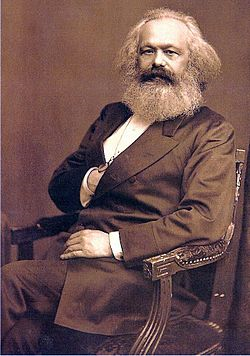 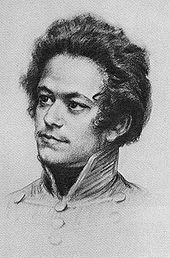 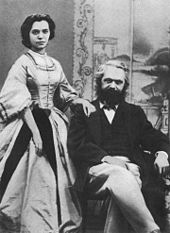 Marx in 1875     and 1882
Karl and Jenny Marx, 1866
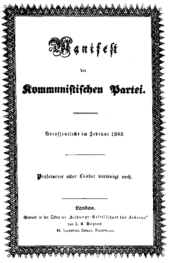 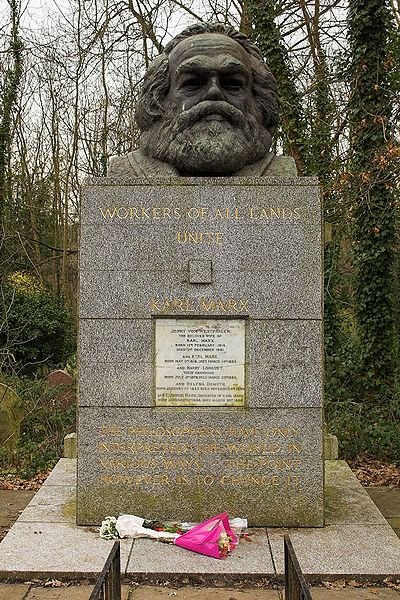 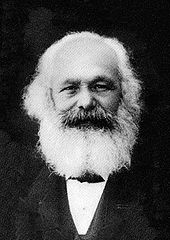 Highgate Cemetery, London
Background
I. Biography
II. Historical and Conceptual
French Revolution
Rousseau
The rich and the poor
Hegel
Lordship and Bondsmen
III. Centrality of human activity
The oppositions in Marx
Though  a student of Hegel, Marx thinks like a Kantian: viz these oppositions in CAPITAL
CONCRETE		    	The PSEUDO-CONCRETE
Reality				ideology
Essence				phenomenon
Real world			world of appearance
Laws 				external appearance
Real movement			superficial movement
Internal kernel			apparent existence
Concept				representation
True consciousness		false consciousness
Theory/science			representation
WE LIVE IN THE RIGHT COLUMN AND NEED TO BRING ABOUT THE LEFT
What is the reality of the human situation?
A. humans produce the means of their subsistence.
B. under these conditions
Needs must befulfilled
Gives rise to new needs
Families
People are conscious of their situation
In what form do they produce?
Possible configurations
Tribal division of labor
Communal division of labor
Feudal division of labor
Towns
Country
Capitalist division of labor
Production of commodities 
Divergence of individual and community interest leads to STATE
Capitalism
The mystery of capitalism
A.Value of labor power
B. how can wage-labor transaction be open and agreed to and STILL exploitative?
1. I sell my labor power for 8 hours at $6@hour = 48 units of value
2. it takes 24 units of value (wages= w) to get me to come back
3. capitalist is entitled to what he bought: thisis surplus value (s) and is 24 units of value
THUS: V(alue of commodity= W +CC + S
How can the capitalist increase S?
How to increase S
1. prolong the day
2. increase intensity
http://www.youtube.com/watch?v=CReDRHDYhk8
3.  decrease the amount of time to produce subsistence  (the overall amount that goes to W)
Wage Labor and Capital: lesson of the two houses
The Communist Manifesto
1.The structure of History(158(
2. the revolutionary role of the BOURGEOISIE (161)
The lot of the worker (168)
Abolition of private property(170)
Working men have no country (174)
What do we want? (176)
How to analyze society:The XVIIIth Brumaire of Louis Napoleon
1. The need make sense
2. tragedy and farce 
3. the weight of the past
4. History of 1848 revolt
5. The role of contradiction
6. What is a class?
The peasants
Louis Napoleon
What will the future be
Stages towards communism
From each according to his ability to each according to his contribution
Still “bourgeois right” but no exploitation
Higher phase
From each according to his ability to each according to his needs.
no alienation
Dictatorship of the proletariat (contra LaSalle)
Marx and morality
The International
Arise, you prisoners of starvation!Arise, you wretched of the earth!For justice thunders condemnation:A better world's in birth!No more tradition's chains shall bind us,Arise you slaves, no more in thrall!The earth shall rise on new foundations:We have been nought, we shall be all!  'Tis the final conflict,  Let each stand in his place.  The international soviet  Shall be the human race  'Tis the final conflict,  Let each stand in his place.  The international working class  Shall be the human race

http://www.youtube.com/watch?v=c13q2wYZr_0
Debout, les damnés de la terreDebout, les forçats de la faimLa raison tonne en son cratèreC'est l'éruption de la finDu passé faisons table raseFoule esclave, debout, deboutLe monde va changer de baseNous ne sommes rien, soyons tout |: C'est la lutte finale  Groupons-nous, et demain  L'Internationale  Sera le genre humain :
--Eugene Pottier, member of the http://www.youtube.com/watch?v=UrMwNuS7aUQ&feature=related
Paris Commune, 1871